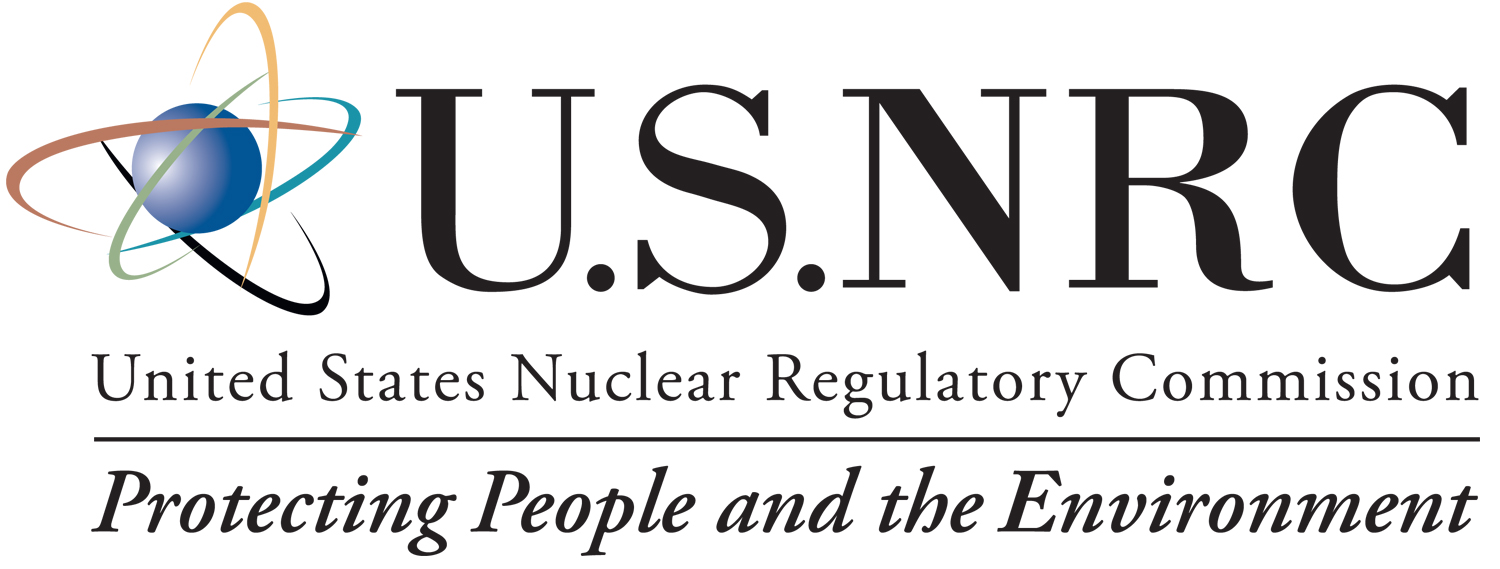 The Impact of External hazards and FLEX Credit in the Application of LMP for Operating Reactors
Matthew Humberstone, PhD
US NRC
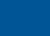 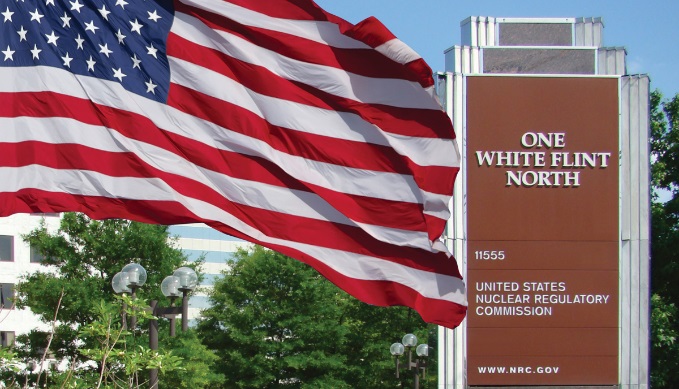 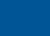 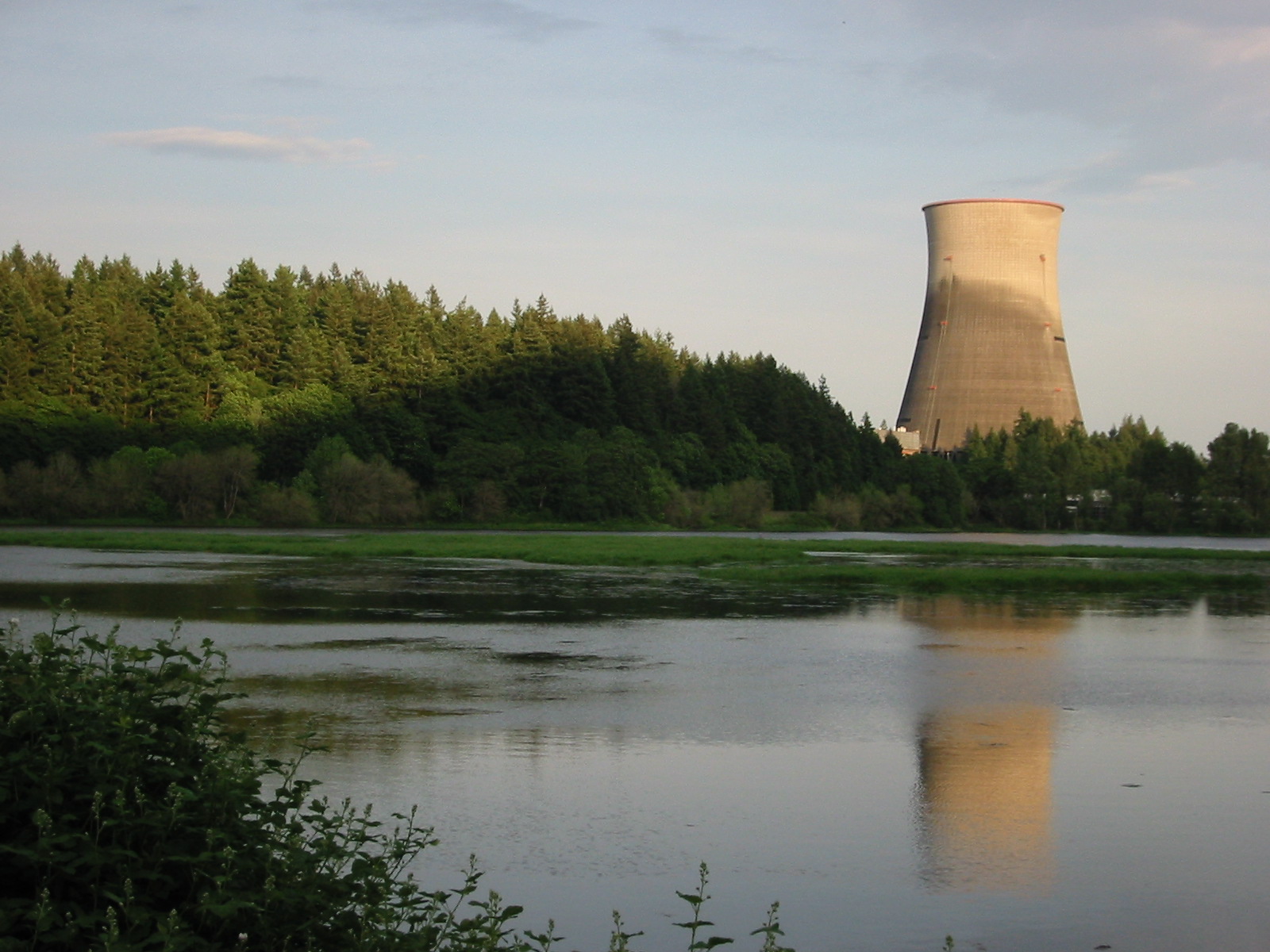 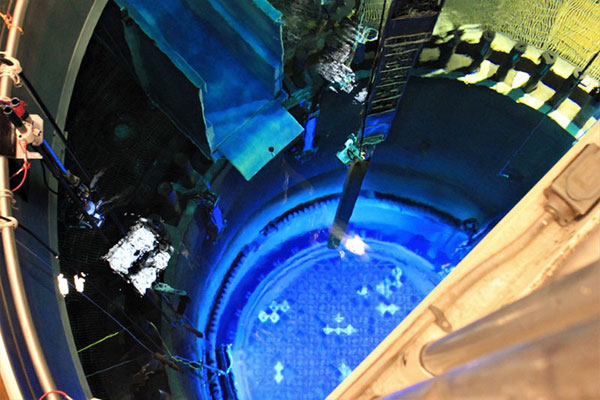 1
Project Overview
The Licensing Modernization Project (LMP) for operating reactors leverages the NRC’s Level 3 probabilistic risk assessment (PRA) (L3PRA) model to test the feasibility of the LMP methodology for use beyond the original intent.
LMP methodology
Licensing approach for nonlight-water reactors
Described in Nuclear Energy Institute (NEI) 18-04 and endorsed by the NRC in Regulatory Guide 1.233
Uses L3PRA results
NRC L3PRA model
Pressurized-water reactors
Initially had only internal events results available
Has expanded to include external hazards and other enhancements
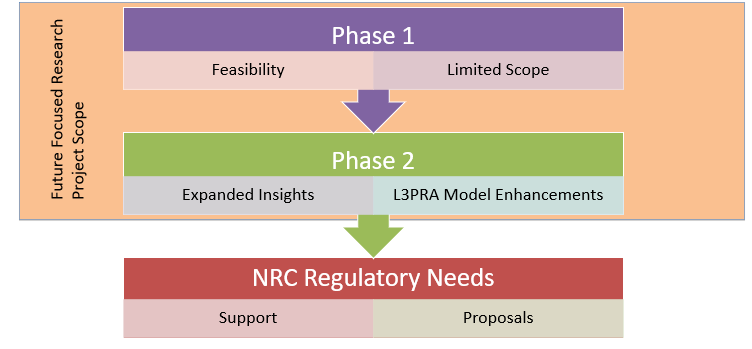 3
Objectives
Technical Approach
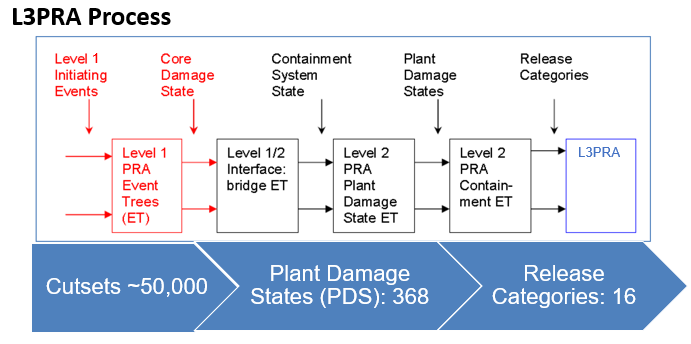 6
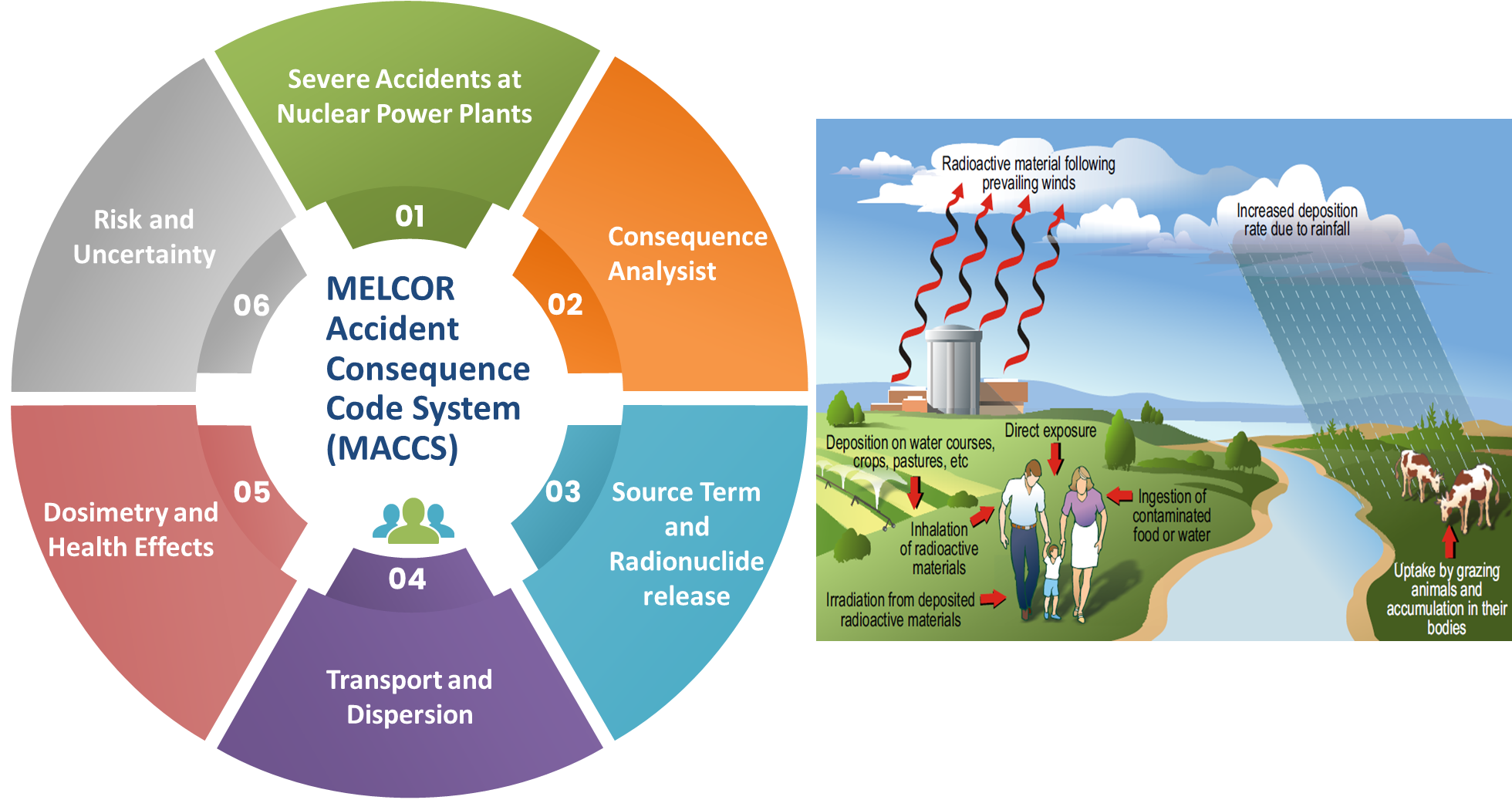 7
Release Category
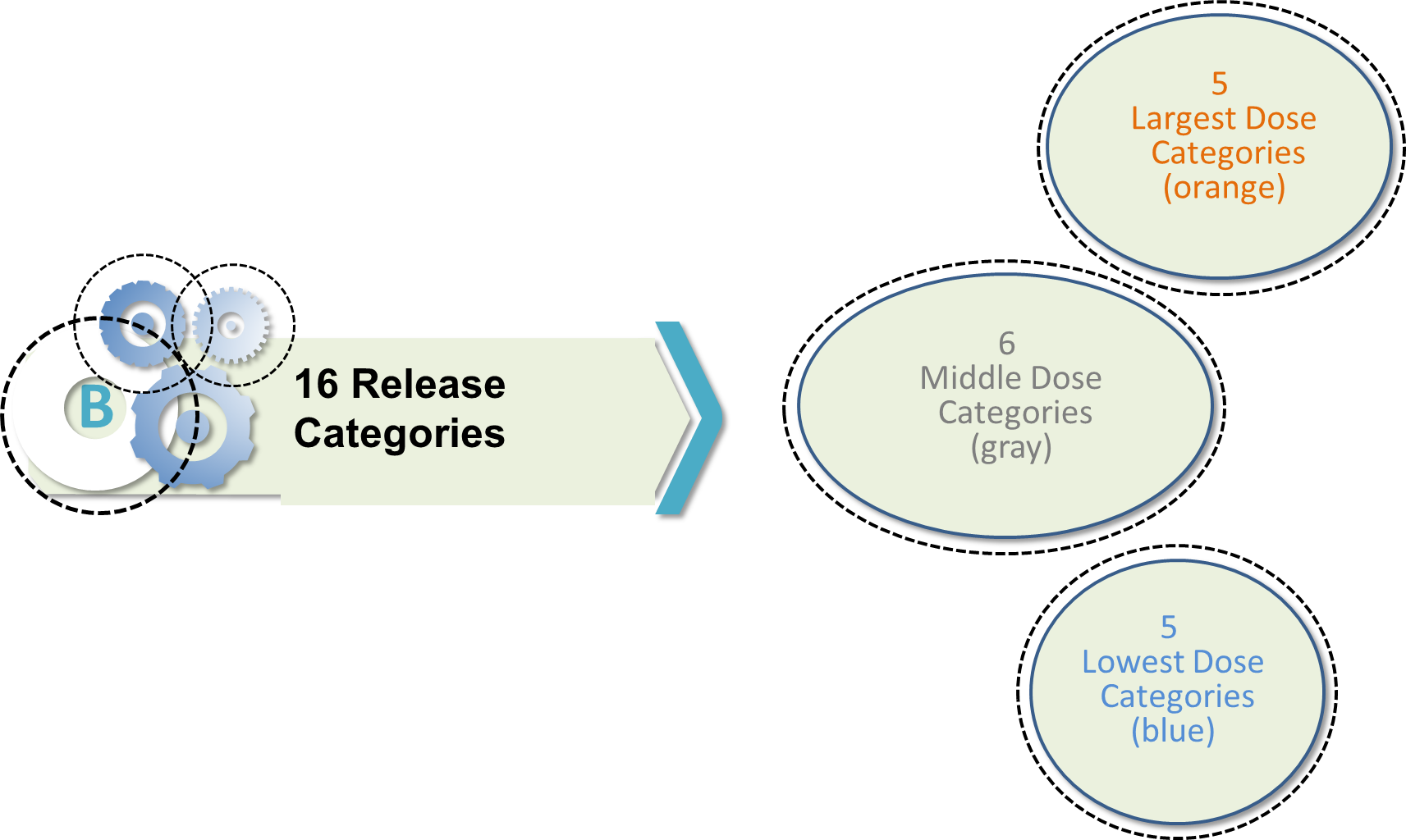 Release Category Contributions
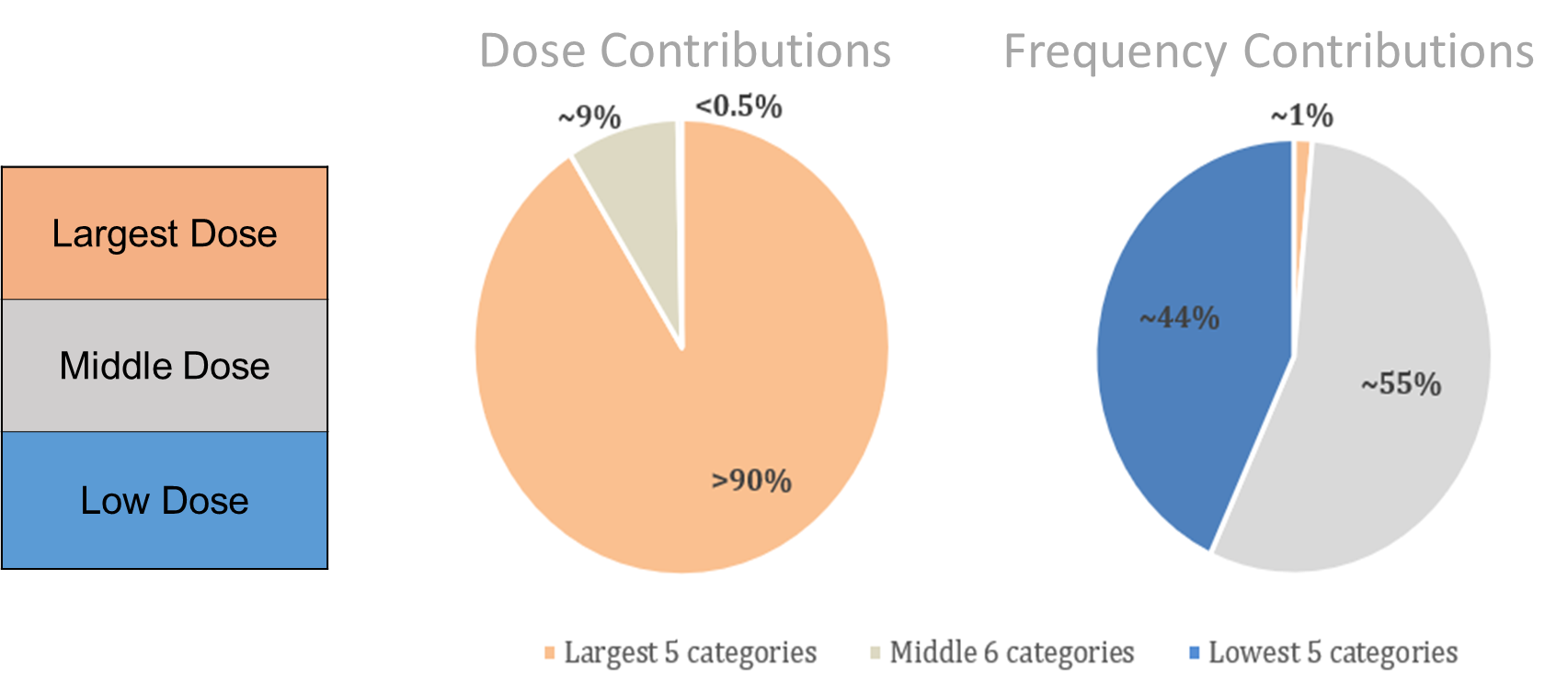 LMP Frequency-Consequence Curve
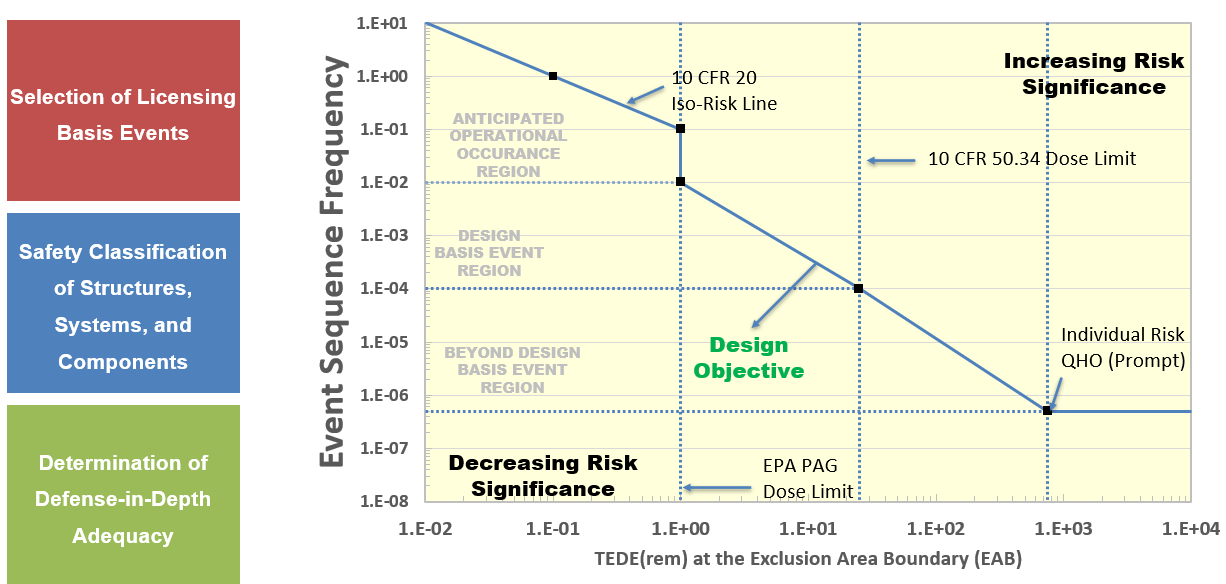 Phase 1 Results
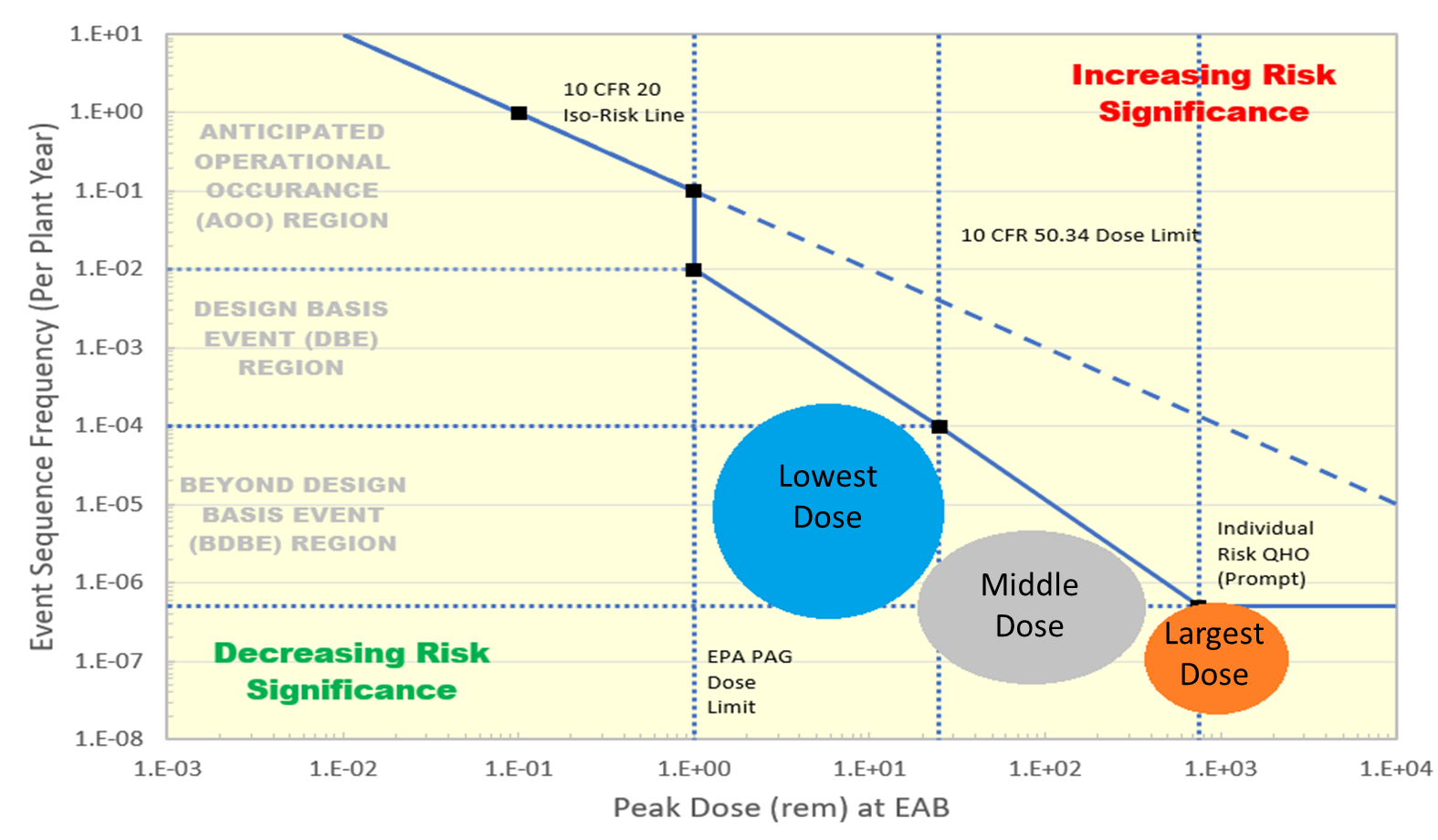 Initial Phase 2 Insights
Changes to the NRC’s L3PRA model results vary
External events
FLEX credit, etc.
No impact
Different impacts on release categories/accidents
Loss-of-coolant accidents 
Loss of offsite power
Station blackout
Phase 2 Results
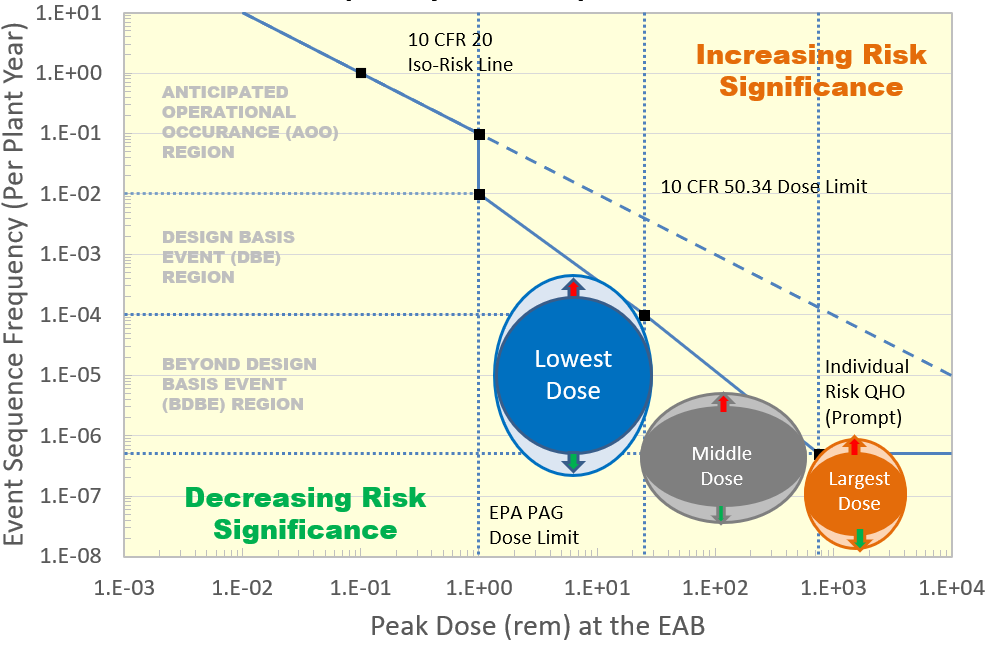 Conclusions
LMP methodology is useful beyond the original intent
Insights gained to support future non-LWR licensing 
Operating reactors safety profile is consistent with current NRC expectations
Several opportunities are being explored to leverage LMP methods and tools
Next Steps
Continue Phase 2 research
Enhanced model results
Accident sequence evaluations
Uncertainty impacts
Engagement with NRC technical staff on future needs
Supporting future regulatory work
Continue communication effort